Πρωτεϊνικό συνδετικό μέσο
Γαλάκτωμα κρόκου
με λινέλαιο 
Κρόκος αυγού
Ζωική κόλλα
Καζεΐνη
Λεύκωμα αυγού
Υδρόλυση
HCl 6N, 105 oC
Υδρόλυση
HCl 6N, 105 oC
Ελεύθερα αμινοξέα
Ελεύθερα λιπαρά οξέα
Ελεύθερα αμινοξέα
Παραγωγοποίηση 
και χρωματογραφική ανάλυση
Παραγωγοποίηση 
και χρωματογραφική ανάλυση
Σχηματισμός φθοριζόντων παραγώγων αμινοξέων
Ανάλυση με LC
Σχηματισμός πτητικών παραγώγων αμινοξέων
Ανάλυση με GC
Σχηματισμός πτητικών παραγώγων αμινοξέων και λιπαρών οξέων 
Ταυτόχρονη ανάλυση με αμινοξέων και λιπαρών οξέων με GC
Προβλήματα παρουσία ανόργανων χρωστικών ουσιών


Σχηματισμός συμπλόκων με κατιόντα (πχ  Ca2+)


Αντιμετώπιση

Αφαίρεση κατιόντων με EDTA ή κατιονικής ιοντανταλλακτικής ρητίνης 

Εκχύλιση με υδατικό διάλυμα NH3 2,5 N, καθαρισμός πρωτεϊνικού εκχυλίσματος με χρήση μικροστήλης C18
TLC
Από τις πρώτες αναλυτικές σε οργανικά υλικά κατασκευής έργων Τέχνης
1968 Flieder et al           χερόγραφα Μεσαίωνα.
Χρώση νινυδρίνης  














Μέθοδος αποτελεσματική για ταυτοποίηση ζωικής κόλλας, 
χαρακτηριστικά αμινοξέα Gly και HyP του κολλαγόνου
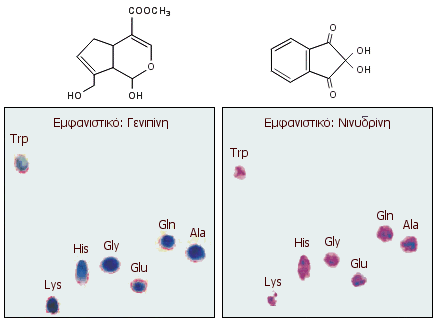 Masschelein-Kleiner 
Μετατροπή αμινοξέων σε φθορίζονταντα νσυλοπαράγωγα 
UV ακτινβολία          πρασινοκίτρινος φθορισμός
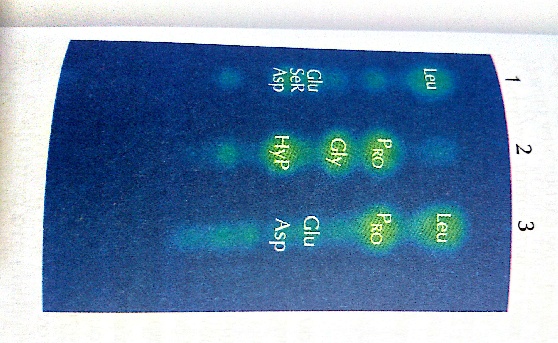 Κρόκος αυγού
Ζωική κόλλα
Καζεΐνη
Υγρό ανάπτυξης: n-βουτανόλη, οξεικό οξύ & νερό 
                               (10:2:7)
Κόλλα φορδαρίσματος ανθιβόλου
Παρουσία ΑΑ
 κολλαγόνου
1
Εκχύλισμα κόλλας
Ελεύθερα ΑΑ
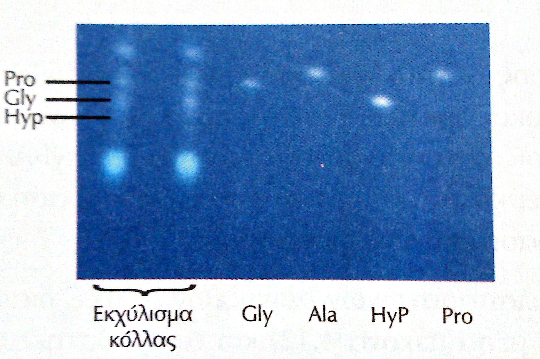 2
Υδρόλυση
Χρωματογραφία ιοντοανταλλαγής
Μέθοδος διαχωρισμόυ ΑΑ, με εφαρμογή στην ανάλυση χρωματικών στρωμάτων ή υλικών συγκόλλησης. 
Όχι παραγωγοποίηση
Ανίχνευση με φασματοφωτόμετρο (μετά από χρώση με νινυδρίνη)
Keck, Peters et al (1969)

Ζωική κόλλα (>10%): Ala, Gly, Pro & HyP

Καζεΐνη:Asp, Glu, Leu & Pro

Αβγό (λεύκωμα και κρόκος): Asp, Glu, Leu, Ser
Birstein         ναός Mansur-Depe (κ. Ασία)

Ανίχνευση ΑΑ: Ala, Gly, Pro       ζωική κόλλα

Σε υδατικό εκχύλισμα      HyP      υδρόλυση
Ζωγραφικό έργο Αιγύπτου

Ανίχνευση 5% κ.β. ζωικής κόλλας  
           αποσύνθεση συνδετικού μέσου
           κονιοποίηση ζωγραφικών στρωμάτων
Ανίχνευση αμύλου
         φυτική κόλλα από άμυλο και πρωτεΐνες
Ανάλυση         κόλλα από σιτάρι
HPLC-RP
από 1990        ταυτοποίηση βαφών    
                                      πρωτεϊνικών μορίων και φυσικών ρητινών

Μεγάλη ευαισθησία

Ανίχνευση με φασματοφωτογραφία UV/Vis ή φθορισμομετρία
Hapline
Έργο: ο ευαγγελισμός με τον Άγιο Φραγκίσκο και τον Άγιο Λουδοβίκο της Τουλούζης
Διαφορετικό συνδετικό μέσο σε διαφορετικές 
χρωματικές περιοχές

Μπλε: ζωική κόλλα
Κόκκινες: αβγοτέμπερα
Πράσινες: γαλάκτωμα κρόκου με ζωική κόλλα.
Ronca
Μελέτη: έγχρωμα λίθινα γλυπτά, δείγματα από τοίχους και στόκους

Μεθοδολογία
Εκχύλιση με NaOH 1N, 80oC, 3h
Ποσοτικός προσδιορισμός πρωτεΐνες>0.2% κ.β.
Υδρόλυση και HPLC
Αποτελέσματα:
Ζωική κόλλα στον γύψο (αύξηση σκληρότητας)
Τοιχογραφίες: όχι πρωτεϊνικά μόρια, αλλά ορνιθίνη, β-Ala, γ- αμινοβουτιρικό 
                Δράση μικροοργανισμών
GC
Από 1970 σε λάδια, πρωτεϊνικά μόρια, πολυσακχαρίτες και φυσικές ρητίνες

Δυσκολία: μετατροπή ουσιών σε πτητικά παράγωγα

Πλεονέκτημα: ταυτόχρονη ανίχνευση πρωτεϊνικόυ και λιπιδικού μέρους γαλακτωμάτων (φυσικών ή τεχνιτών)
Ανοσολογικές Τεχνικές
Από 1990

Πλεονεκτήματα: 
1. μεγάλη ευαισθησία (<1 ng)
2. Εξαιρετική εκλεκτικότητα
3. Προσδιορισμός βιολογικής προέλευσης πρωτεϊνών
ELISA
Anti-κολλαγόνο
    Αναγνώριση κολλαγόνου που δεν έχει υποστεί φυσική ή τεχνητή γήρανση, ελάχιστα υδρολυμένου κολλαγόνου  
Anti- poly(Pro-Val-Gly)
    Αναγνώριση υδρολυμένου κολλαγόνου, όχι κολλαγόνου που δεν έχει υποστεί φυσική ή τεχνητή γήρανση